Announcements:
HW
Midterm
EECS 70A: Network Analysis
Lecture 12
Resistors
Iab
Vab = Iab x R
a
+
R
Resistance units: Ohms [W]
-
b
Generalize: N resistors in parallel
R2
R3
RN
R1
=
Req
R1 ǁ R2 is notation for “R1 in parallel with R2”
Generalize: N resistors in series
R1
R2
=
Req
R3
RN
Kirchoff’s current law
You have already seen:
i1=i2+i3
i2
i1
Like water in a river…
i3
More generally:
Sum of currents entering node = sum of currents leaving node.
Stated as Kirchoff’s current law (KCL):
Current entering a node: in positive
Current leaving a node: in negative
Kirchoff’s voltage law
around any closed loop.
voltage drops
Sign of voltage drop
i
i
R
R
Voltage drop
= + i R
Voltage drop
= - i R
+
+
-
-
5 V
5 V
Voltage drop
= - 5 V
Voltage drop
= + 5 V
Nodal Analysis(Review)
Based on KCL, use node voltages as circuits variables.
Define a reference node.
Label remaining nodes (n-1 nodes) e.g. V1, V2, V3, …
“Supernode”:
Case 1: Voltage source connected to reference node: solves one node.
Case 2: Voltage source not connected to reference: Define supernode
Apply KCL all nodes (& supernodes)
Express all i’s in terms of  v’s using Ohm’s law
Apply KVL to loops with voltage source
Solve the n-1 simultaneous equations, to find V’s	(e.g. using Kramer’s rule)
Use Ohm’s law to find the currents.
“Supernode”
A node with a voltage source in it…
i2
KCL:
i3
+
-
i1
i4
Must define a supernode if a voltage source appears when doing nodal analysis…
(unless one end of voltage source connected to reference node)
Finding Vth, Rth
Linear two-terminal circuit
a
+
Rth
+
-
-
b
Equivalent to:
Equivalent to:
a
a
+
+
Vth
IN
RN
-
-
b
b
Finding Vth, Rth
Linear two-terminal circuit
a
+
Rth
+
-
-
b
Equivalent to:
a
+
Vth
-
b
Finding Vth, Rth
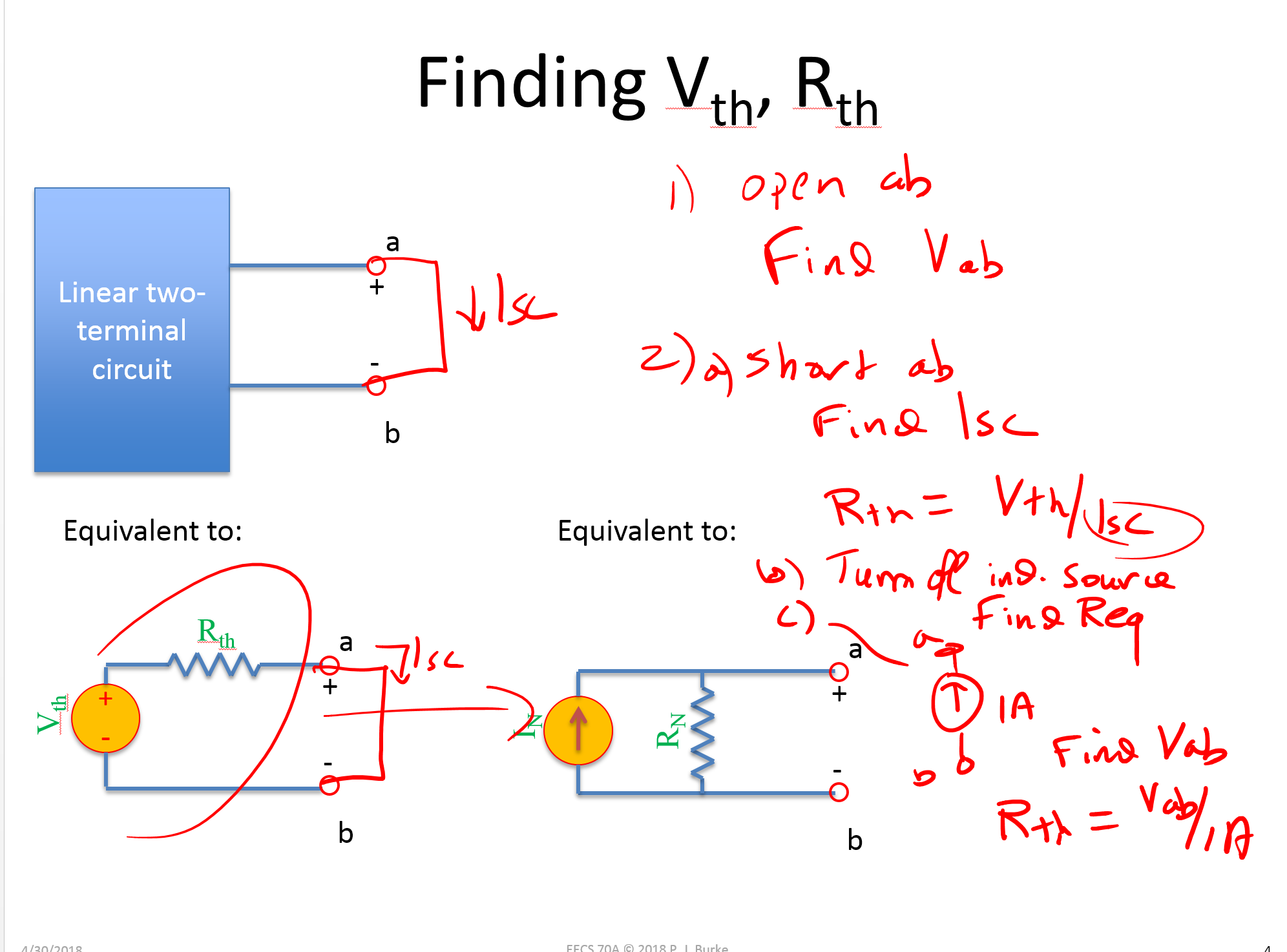 Linear two-terminal circuit
a
+
Rth
+
-
-
b
Equivalent to:
a
+
Vth
-
b
Finding Vth, Rth
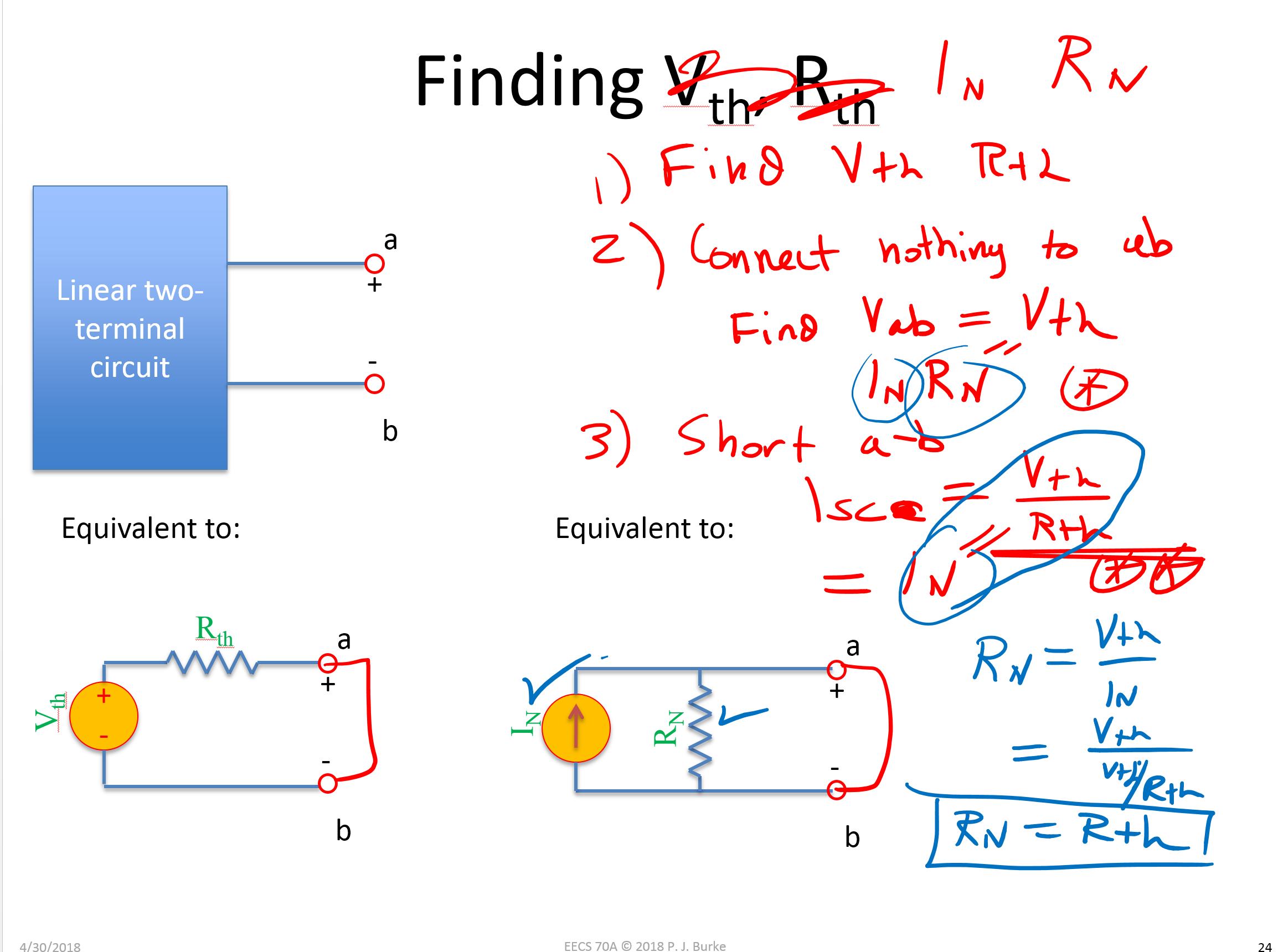 Linear two-terminal circuit
a
+
Rth
+
-
-
b
Equivalent to:
Equivalent to:
a
a
+
+
Vth
IN
RN
-
-
b
b
Example nodal w/voltage source
3 W
2 W
2 W
4 W
2 i1
+
-
10 V
Nodal Analysis-Example
i1
0.2  W
+
1 W
0.5 W
-
+   V0   -
i1
+
5 V
-
0.5 W
2V0
0.2 W
1  W
KVL example
If the voltage is dropping as you go around the loop, the voltage drop vn is positive.
Apply KVL to the circuit below
1 kW
3 V
2 V
7 kW
2 V
3 kW
+
+
+
+
-
-
-
-
2 kW
7 V
Nodal analysis example 1
2 kW
1 kW
3 kW
3 A
a
+
-
i1
3 V
3 V
3 V
3 V
3 V
3 i1
3 i1
2 W
3 W
7 W
5 W
7 W
2 W
3 W
5 W
7 W
7 W
7 W
2 W
5 W
7 W
7 W
7 W
7 W
7 W
7 W
7 W
7 W
7 W
7 W
7 W
7 W
7 W
7 W
2 W
7 W
5 W
7 W
7 W
7 W
3 A
3 A
3 A
3 A
3 A
3 A
3 A
3 A
2 i1
+
+
+
+
+
b
+
+
-
-
-
-
-
-
-